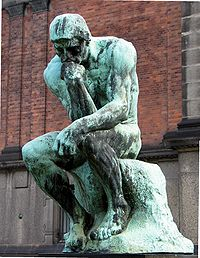 «Мислитель»
скульптор Огюст Роден,1888 рік
ФІЛОСОФІЯ14годин лекції +12 семінари +залікзаочне відділення 6 годин лекції+4 години семінари+ залік
Викладач  - проф. Кривега Людмила Дмитрівна(Тел. в Теlegram - 067-366-18-20, писати sms тільки, e-mail - ukra29@i.ua)
Кафедра  філософії, публічного управління та соціальної роботи - ауд.236,315, 4 корпус, тел. 228-75-68
Методичне забезпечення   курсу “Філософія” для студентів знаходиться в системі Moodle
Залік з філософії 2023-2024 н.р.
Для отримання заліку з філософії на сайті (https://moodle.znu.edu.ua/course/view.php?id=3461 ) необхідно пройти поточні тести №№ 1-10 ( прочитавши відповідні лекції на сайті), а також підсумковий тест . 
НЕ  переставляється залік  з філософії
Проходити тести вчасно. До закінчення сесії.
1. Світогляд-
-це сукупність уявлень про світ та місце і роль людини в ньому.
Світогляд містить такі елементи як:
знання (особистісні)
переконання
емоції, почуття
віра
цінності
ідеали
програма дій (стратегія життя)
унікальність
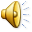 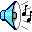 Світогляд поділяється на:
Світовідчуття (це емоційно-психологічний бік світогляду на рівні настрою, почуттів)
Світосприйняття (формування уявлень про світ за допомогою наочних образів)
Світорозуміння (понятійно-інтелектуальне осмислення світу).
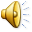 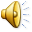 Лекція 1. Фiлософiя, її походження, проблематика та функції
План
Світогляд. 
Історичні типи світогляду.
3. Філософія: предмет, метод, функції.
4. Основне питання філософії.
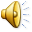 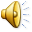 Догматичний або 
Вільний від догм
Науковий або
ненауковий
Оптимістичний
чи
песимістичний
Види світогляду
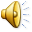 Жінка може отримати 40 ударів батогом за носіння штанів
Журналістка Любна Ахмед аль-Хусейн, яка живе і працює в столиці Судану - місті Хартум, може стати жертвою законів шаріату і законів своєї країни. Любна і ще 12 жінок заарештували за носіння штанів і тепер хочуть засудити до 40 ударів батогами. Жінок звинувачують в "аморальній поведінці в суспільному місці". За словами самої Любна Ахмед, ці звинувачення несправедливі і порушують права представниць слабкої статі. Вона стверджує, що у священній книзі мусульман - Корані - не сказано, що жінок треба пороти за їх одяг. "Жінок постійно піддавалися ударів батогом за" невідповідний "одяг. Але вони воліють мовчки стерпіти несправедливе покарання, оскільки бояться публічного розголосу і скандалу, бояться , що люди не повірять, і будуть підозрювати, що удари батогом їм дісталися дійсно за аморальну поведінку, а не за носіння штанів ", - говорить журналістка, яка вирішила відстоювати права жінок Судану. Любна буде домагатися скасування 152 статті суданського кримінального кодексу в суді.
http://www.youtube.com/watch?v=4dp4uOjqYVY&feature=player_detailpage
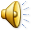 РИНКОВИЙ СВІТОГЛЯД як передумова соціалізації сучасної людини  базується на таких  цінностях:
креативність,  прагнення до вдосконалення компетентності і вивчення передового світового досвіду  у своїй професіональній сфері; 
- володіння інтелектуальним капіталом ;
- вміння бути конкурентоспроможною людиною,  “товаром”,  на який є попит;
- гроші і технологія, проект (“схема”) їх отримання;
- власність на засоби виробництва товарів та послуг;
- здібність вірно аналізувати співвідношення попиту та пропозиції на локальному та глобальному ринках і пропонувати ефективні рішення;
- престижний соціальний статус.
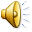 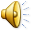 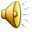 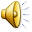 2 питання
ІСТОРИЧНІ ТИПИ СВІТОГЛЯДУ
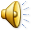 Міфологія – світогляд, в рамках якого розуміння світу здійснюється через:- поєднання знання і віри, реальності та фантазії;- використання метафор (художніх засобів).
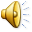 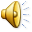 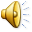 Функції міфа:
 формування колективних уявлень, норм і цінностей;
 розкриття тайни народження, смерті, розвитку
Відомі міфологічні артефакти
1. Чаша Грааля - чаша, з якої Ісус Христос куштував на Таємній вечері і в яку Йосип Ариматейський зібрав кров з ран розп'ятого на хресті Спасителя. Той, хто випив з чаші Грааля отримує владу над світом, таємні знання про світ, прощення гріхів, вічне життя, а також різні блага у вигляді їжі, пиття тощо.
Слова «Святий Грааль» часто використовуються в переносному сенсі як позначення будь-якої заповітної мети, часто недосяжною або важко досяжною.
2. Ковчег Завіту
в якому зберігалися кам'яні Скрижалі Заповіту з Десятьма заповідями. 
В Ковчегові зберігалося і невимовне Ім'я Бога з іншими Його епітетами.
3. Шамбала - міфічна країна в Тибеті чи  в інших навколишніх регіонах Азії ( пустеля Гобі або Гімалаї),
- місце знаходження Великих Вчителів, що просувають еволюцію людства. Ідея Шамбали була привнесена в сучасну езотеричну традицію Оленою 
Блаватської.

Анене́рбе  — «Німецьке товариство з вивчення давньої германської історії та спадку предків»
Релігія-світогляд, в рамках якого розуміння світу здійснюється через:    - подвоєння світу на земний і небесний;    -визнання існування надприродних сил та відведення їм головної ролі у світобудові та житті людей
Специфіка релігійного світогляду:

- дотримування культу (обрядів та ритуалів);
- віра в Бога і поклоніння Богу як вищій істоті;
- фанатизм;
догматизм.
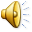 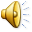 РЕЛІГІЙНА ХАРАКТЕРИСТИКА НАСЕЛЕННЯ СВІТУ(7 979 261 010 оцінка на 2023 г.)
Християни 31,1%, мусульмани 24,9%, індуїсти 15,2%, 
буддисти 6,6%, 
народні релігії 5,6%, іудеї <1%, 
інші <1%, 
незалежні 15,6% 
(оцінка на 2020 рік) р.)
СВІТОВІ РЕЛІГІЇ
Християнство:
- православ’я
- католіцизм
- протестантизм
Іслам
Буддизм
Види етнічних релігій:
- Конфуціанство
Даосизм
Синтоїзм
Індуізм
Іудаїзм
та інші
ПРАВОСЛАВ’Я
є напрямом християнства;
- має   близько 300- 350 млн. послідовників;
- не має єдиного Центра, містить  16 автокефальних Церков;
- поширено здебільшого у регіонах, в яких мав вплив візантійська імперська культура (у період її розвитку), - на Близькому Сході, - в Греції, Болгарії, Сербії, - на Кавказі (у Грузії), у східних слов'ян (Київська Русь), на півночі Африки.
ПРАВОСЛАВ’Я
репрезентує себе через догматику. У цій площині воно визнає непорушним Нікео-Константинопольський символ віри, прийнятий на двох перших Вселенських Соборах (тоді ще єдиної Церкви). Ця догматична основа православної віри всіляко захищалася від єретичних уявлень, які супроводжували життя Церкви протягом формування "символу". Він залишається таким і зараз, на відміну від римо-католицтва чи течій у протестантизмі.
Богослужбова практика ПРАВОСЛАВ’Я
 складається з молитов, у яких Церква просить помилування чи шанує Бога, духовних співів, поклонів, хресних знамень і таїнств.
Таїнства
- тлумачиться як священна дія, котра дає віруючому (від Бога через Його благодать) духовні дари. 
	Це містичне дійство відбувається таким чином, що всі мають змогу бачити його форму.
Таїнство хрещення
- є першим кроком людини до християнського життя (життя вічного, з Господом Ісусом Христом).
Вважається, що будь-яка людина несе на собі тягар гріха прабатьків (Адама та Єви), тому водне хрещення (во ім'я Отця і Сина і Святого Духа) залишає їх позаду, спрямовуючи душу до богосинівства, тобто повноцінного церковного життя.
МИРОПОМАЗАННЯ
- є ритуалом, у межах якого священиком здійснюється помазання людини миром (освячена особливим засобом олія). При цьому віруючий отримує від Бога благодатну силу, що знадобиться йому в земному житті.
Таїнство маслосвяття (Єлеосвячення)
- змістовно пов' язане з тим, що будь-яка людина (при тому, що вона - хвора) може тілесно та духовно одужати. Прагнення людей до зцілення задовольняється і цим таїнством. Церква здійснює його декілька разів: протягом постів, коли людина хворіє чи помирає.
ТАЇНСТВО СВЯЩЕНСТВА
Всі ці дії повинні виконувати не звичайні люди, а лише ті, хто досяг певного ступеня духовної зрілості, хто може виконувати функції служителя культу та бути пастирем. У такому разі православна Церква здійснює таїнство священства. Чоловік, який потрапляє на служіння, проходить особливий ритуал, в якому діючий Єпископ (архієпископ, митрополит) символічно залучає його до апостольського служіння. Ця людина, по молитвах Церкви, отримує благодать від Бога на священицьку діяльність.
Таїнство шлюбу
Оскільки християнство дає людині вибір шляху спасіння (чи то чернецтво, чи то шлюбне життя), Церква повинна освятити відносини між чоловіком та жінкою, якщо вони поділяють почуття одне одного, готові виховувати дітей у дусі християнського морального ідеалу, допомагати один одному на шляху до Царства Божого. Недарма сім' я у православній традиції тлумачиться як "мала Церква", тобто містичне поєднання людей в одне "тіло".
Євхари́стія (подяка, Святе Причастя)
— у християнстві Тіло і Кров Ісуса Христа під видами дарів хліба і вина; також — прийняття (причащання) цих дарів. Визнається католицькою, православною та деякими протестантськими церквами як одне з головних таїнств, основа літургії. Згідно з Новим Заповітом Ісус започаткував це таїнство на Тайній Вечері, подавши апостолам хліб і вино на зміцнення душі. За християнським віровченням, під час літургії хліб і вино перетворюються на тіло і кров Христа; прийняття євхаристії означає перебування із Богом. В ряді протестантських церков — євхаристія сприймається як символічний обряд на згадку про Тайну Вечерю; перетворення хліба й вина на тіло й кров Христа заперечується, хоча визнається благодатна сила причастя
Спо́відь
— це відкриття своїх гріхів перед Богом у присутності священника, а каяття — це усвідомлення власних гріхів (помилок) і бажання їх виправити. Сповідь і каяття — це дві складові примирення з Богом.   Можна готуватися до сповіді, записуючі гріхи, які ви пригадаєте.  Головним є відчуття провини перед Богом. А Господь милостивий і вибачить навіть забуте або допоможе пригадати, якщо ви будете уважними до власного духовного життя.
Суттєвою рисою життя православної людини є піст
Традиційно у церковному році мають місце чотири пости: перший - різдвяний, другий - "великий" (триває сорок шість днів на згадку про те, що сам Ісус тримав піст сорок днів у пустелі та Його останні дні на землі), третій - на честь верховних апостолів Петра та Павла, в кінці року - піст на честь Матері Божої, "успенський". Усі пости повинні підготувати віруючого до найважливіших свят, перш за все - до Воскресіння Ісуса Христа. Тому піст, "великий піст" зокрема, є часом внутрішнього оновлення людини, позбавлення нею гріховного єства та народження нового. На тлі традиційних уявлень про праведне життя, що склалися у православ' ї (нагадаємо, воно зафіксоване як у Святому Письмі, так і у Священному Переказі), піст передбачає не тільки утримання від вживання їжі, а й особливі молитовні канони, знайомство з творіннями отців та вчителів Церкви, думки про вічне життя, поклони, дії, спрямовані на поширення добра у світі. Окрім того, впродовж усього церковного року (за винятком кількох тижнів - різдвяних святок, м' ясного, сирного та "світлого"), віруючі повинні дотримуватися посту в середу і п' ятницю. Ці дні є днями шанування Ісуса Христа.
Молитва Господня. Отче наш
Отче наш, що на небесах! Нехай святиться ім'я Твоє; хай прийде Царство Твоє; нехай буде воля Твоя і на землі, як на небі; хліб наш насущний дай нам сьогодні; і пробач нам борги наші, як і ми прощаємо боржникам нашим; і не введи нас у спокусу, але визволи нас від лукавого. Бо Твоє є Царство і сила і слава на віки. Амінь. (Матв.6:9-13)
Основа віровчення й культу католицизму:
-  Святе письмо (Біблія)
Священний переказ, який утворюють постанови 21 Вселенських Соборів,
Офіційні документи (послання) голови католицької церкви – Римського Папи.
КАТОЛИЦИЗМ(вселенський, всесвітній)
найкрупніша течія в християнстві (1 млрд.200 млн. прибічників);
сформувалася в I тисячолітті н. е. на території Західної Римської імперії;
 розглядає себе як єдину, кафолічну церкву, засновник та Голова якої - Ісус Христос.
розкол зі східної християнської церквою, за якою закріпилася назва православної, відносять до 1054. 
видимим главою Католицької церкви є Папа Римський ( зараз – Франциск), який очолює Святий Престол і державу-місто Ватикан у Римі.
ПОШИРЕННЯ КАТОЛИЦИЗМУ
- Католицизм є основною релігією в багатьох європейських країнах (Італія, Франція, Іспанія, Португалія, Австрія, Бельгія, Литва, Польща, Чехія, Угорщина, Словаччина, Словенія, Хорватія, Ірландія, Мальта та ін.) Всього в 21 державі Європи католики становлять більшість населення, у Німеччині, Нідерландах і Швейцарії - половину. У Західній півкулі католицизм розповсюджений у всій Південній і Центральній Америці, в Мексиці, на Кубі, в Канаді та США.
В Азії католики переважають на Філіппінах і в Східному Тиморі, велике число католиків є у В'єтнамі, Південній Кореї та Китаї.
На Близькому Сході багато католиків у Лівані (мароніти та інші).
ПОШИРЕННЯ КАТОЛИЦИЗМУ
- Католицизм є основною релігією в багатьох європейських країнах (Італія, Франція, Іспанія, Португалія, Австрія, Бельгія, Литва, Польща, Чехія, Угорщина, Словаччина, Словенія, Хорватія, Ірландія, Мальта та ін.) Всього в 21 державі Європи католики становлять більшість населення, у Німеччині, Нідерландах і Швейцарії - половину. У Західній півкулі католицизм розповсюджений у всій Південній і Центральній Америці, в Мексиці, на Кубі, в Канаді та США.
В Азії католики переважають на Філіппінах і в Східному Тиморі, велике число католиків є у В'єтнамі, Південній Кореї та Китаї.
На Близькому Сході багато католиків у Лівані (мароніти та інші).
ПОШИРЕННЯ КАТОЛИЦИЗМУ
На Україні (в основному на заході країни) проживає близько 4,7 мільйона католиків, з яких більше 4 мільйонів - католики східного обряду(греко-католики). 
Грекокатолицизм (або католицизм візантійського обряду) поширений серед білорусів, словаків, угорців, румунів, українців, русинів і мелькитів Сирії, Лівану і США; а також у незначній кількості серед албанців, греків, болгар, хорватів.
Католики інших східних обрядів проживають в Індії, на Близькому Сході, Єгипті, Ефіопії, Еритреї, Іраку.
Віровчення Католицької Церкви
- філіокве - догмат про сходження Святого Духа як від Отця, так і від Сина (але не як від різних джерел);
 - догмат про Непорочне зачаття Діви Марії і догмат про Її тілесне вознесіння;
 - вчення про чистилище;
 - вчення про індульгенції;
 - широке шанування Діви Марії (hyperdulia);
 - шанування мучеників, святих і блаженних при відмінності між поклонінням, належним одному лише Богу (latria), і шануванням святих (dulia);
 - твердження монархічної влади Римського єпископа над усією Церквою як наступника апостола Петра;
 - централізованість церковної організації, на відміну від автокефальності (автономії) православних помісних церков;
  - безпомилковість учительства Папи Римського в питаннях віри і моральності;
- нерозривність таїнства шлюбу; існує лише можливість визнання недійсності шлюбу.
Протестантизм
- один із трьох, поряд з католицизмом та православ'ям, напрямів християнства, що представляє собою сукупність численних самостійних церков і деномінацій (деномінація-від латинського «перейменування» – проміжний тип релігійної організації), пов'язаних з Реформацією - широким антикатолицьким рухом XVI ст. в Європі.
ПРОТЕСТАНТИЗМ
Нині у світі налічується прибл. 800 млн. протестантів. У 92 країнах світу протестантизм є найбільшим напрямом християнства, у тому числі у 49 країнах протестанти становлять більшість населення.
Лідерами Реформації були
Мартін Лютер (1483-1546), 
Жан Кальвін (1509-1564),
 Ульріх Цвінглі (1484-1531).
Протестантизм складається з різноманітних течій та напрямків і не є  єдиним віровченням, немає також єдиних вимог до культу.
Протестанти керуються тільки Святим Письмом (Біблія), Святий Переказ відкидається.
Загальні відмінні риси протестантизму :
заперечення влади Папи й культу святих;
заперечення Святого переказу як джерела віри;
принцип спасіння вірою (тільки завдяки особистій вірі можливе спасіння);
принцип загального священства, заперечення особливого статусу духовенства;
скасування чернецтво;
спрощення й здешевлення культу;
національний характер церкви ( незалежність від Риму, національна мова).
РАННІ НАПРЯМКИ ПРОТЕСТАНТИЗМУ(16-18 ст.)
Лютеранська-  найбільша протестантська деномінація в світі.
Англіканська
Кальвіністська
та інші церкви й секти
Протестантські течії  в 19-21ст.НЕОПРОТЕСТАНТИЗМ
баптисти, 
методисти,
 квакери, 
 адвентисти,
 п'ятидесятники, 
мормони, або "святі останніх днів", 
армія порятунку, 
християнська наука 
і багато інших.
На сьогодні протестантизм набув найбільшого поширення
в Скандинавських країнах, США, Німеччині (лютеранство); Великобританії (англіканська община), Нідерландах, Канаді, Швейцарії (реформатська церква). 	
	Світовим центром його вважаються США, де знаходяться керівні органи баптистів, адвентистів та інших протестантських церков і деномінацій.
Для сучасного протестантизму характерне прагнення до інтеграції
це знайшло вираження у створенні в 1948 році Всесвітньої ради церков. Загальна кількість прихильників протестантизму становить  500 млн.
Основні положення протестантизму:
- Священне Писання - єдине джерело віри. Відкидається авторитет Церкви, Священного Переказу, постанов Соборів.
- Людину виправдовує перед Богом тільки віра, а не добрі справи. Заперечується діяльна участь людини у власному порятунку.
- Церква є невидимим співтовариством святих.
- Заперечується боговстановлена ієрархія. У лютеран є єпископи і пресвітери, але вони визнаються тільки як адміністративно-вчительські голови громад, а не як спадкоємці особливих благодатних дарів чи повноважень, які існують з часів апостольських.
- Таїнства не є провідниками божественної благодаті, а існують тільки як знаки для зміцнення віри. Визнаються лише два таїнства - водохрещення й євхаристія.
- Заперечується вшанування та звернення до святих, вшанування ікон, мощів, молитви за померлих.
- Не мають значення для порятунку і, отже, не потрібні посади, аскетичні подвиги, чернецтво.
У протестантизмі
Кожний християнин, прийнявши хрещення, отримує "присвяту" на спілкування з Богом, право проповідувати і здійснює богослужіння без посередників (без церкви і духівництва). У протестантизмі так усувається догматичне розходження між священиком і мирянином, скасовується церковна ієрархія, тому тут відсутня сповідь і відпущення гріхів, а також безшлюбність священиків та пасторів (Лютер відмовився від чернецтва і одружився з колишньою монахинею). 
	Молитовні будинки протестантів були звільнені від пишного оздоблення, вівтарів, образів і статуй, зняті були й дзвони, богослужіння гранично спрощене і зведене до проповіді, молитви і співання псалмів та гімнів на національних мовах. Біблія була переведена на національні мови, а її вивчення і тлумачення стало головним обов' язком кожного віруючого. Принцип загального священства заклав основу демократичного устрою громад (рівність мирян і духівництва, виборність, звітність ).
БАПТИЗМ
Виник у 1609 році.  Як релігія приваблює людей своїми моральними нормами. У моралі баптистів можна виділити питання про правила поведінки, норми моральності, а також про зміст життя. Особливо підкреслюється аморальність безбожників. Баптисти вірять у спокутну місію Христа та його друге пришестя і Божий суд. Вони вважають, що за всі гріхи людей перед Богом уже поніс кару Спаситель - Христос. Людям залишається вірити в Сина Божого і таким чином "очиститися«. Кілька разів на тиждень, обов'язково у неділю, вони збираються в молитовних будинках. Особливих культових споруд (як у католиків і православних) там немає. На зборах вони моляться, читають і співають гімни у супроводі музичних інструментів.
В БАПТИЗМІ
Раз на місяць відбувається хлібопреломлення, або вечеря любові. Символом "духовного відродження" є обряд хрещення, але над дорослими і лише після релігійної підготовки. Хрещення немовлят у баптистів відсутнє, бо немовля ще не має віри, а доросла людина має свободу вибору і свідомо обирає релігію. Хрещення і хлібопреломлення не вважаються таїнствами, бо це лише обряд, пов'язаний з Христом, і здійснюється на Його честь. Тому всі християнські свята, пов'язані з іменем Христа, баптисти дуже шанують. Вільний час баптист присвячує Біблії і баптистським зборам. На користь громади віддається значна частина заробітку. Особливо шанується людина, яка дотримується цього напрямку, не одружується з людьми іншої віри, а тим більше - з невіруючими.
Адвенти́зм
(від лат. adventus — пришестя; дослівно: «біля порогу») — релігійна  християнська
протестантська течія, яка проповідує кінець
світу що наближається: «друге пришестя
Христа» та встановлення «тисячолітнього царства Божого».
Мормони
— релігійна та культурна група, пов'язана з мормонізмом, релігією, створеною Джозефом Смітом (1805-1844).
Переважна більшість мормонів є членами Церкви Ісуса Христа Святих останніх днів (або просто Церкви СОД. Багато мормонів є членами незалежних мормонських громад. Деяки також називають себе мормонами, але не практикують своє віросповідання.
Центром мормонського культурного і релігіного впливу є американський штат Юта,  хоча завдяки інтенсивній місіонерській праці, зараз вже більшість мормонів проживає за межами Сполучених Штатів.
Десять Заповідей
1. Я Бог твій; Хай не буде в тебе інших богів передо Мною.
2. Не сотвори собі кумира і всякої подоби з того, що на небі вгорі, що на землі внизу, і що в воді під землею. Не вклоняйся їм і не служи їм, бо Я Господь, Бог твій, Бог заздрісний, що карає за провину батьків до третього і четвертого роду, що ненавидять Мене, і що чинить милість тисячам поколінь тих, хто любить Мене і хто держиться Моїх заповідей.
3. Не свідчи імені Господа, Бога твого, надаремно, бо Господь не залишить без покарання того, хто вимовляє ім'я Його марно.
4 Пам'ятай день суботній, щоб святити його. Шість днів працюй, і роби всю працю свою, а день сьомий -Господа, Бога твого: не роби в нім ніякої справи ні ти, ні син твій, ні дочка твоя, ні раб твій, ні рабиня твоя, і худоба твоя, ні прибулець, який в оселях твоїх. Бо шість день творив Господь небо та землю, море та все, що в них; а в день сьомий спочив. Тому поблагословив Господь день суботній і освятив його.
5. Шануй батька твого і матір твою, щоб довгі були твої дні на землі, яку Господь, Бог твій, дає тобі.
6. Не вбивай.
7.Не чини перелюбу.
8. Не кради.
9. Не свідчи неправдиво на ближнього твого.
10. Не бажай дому ближнього свого, не бажай жінки ближнього свого, ані раба його, ані невільниці його, ані вола його, ні осла його, ані всього, що належить ближньому твому.
Мормони
Мормони вважають Америку новою "Землею обітованою" (Святою Землею). Мормони розуміють Святу Трійцю як організацію Трьох Особистостей під головуванням Батька.
	Перші мормони сповідували багатоженство як релігійний обов'язок, і фундаменталістські секти мормонів досі сповідують та практикують багатоженство.
	Вчення припускає, що Бог міг бути колись людиною і потім став Богом. I відтак люди які сповідують їхнє вчення та виконують усі їхні приписи можуть у майбутньому стати такими, як Бог та управляти своїми світами. 
	До 70-х років 20 століття мормони не надавали священства чорношкірим.
	Мормони досягли неабиякого фінансового та політичного успіху в Америці. Серед республіканських кандидатів в президенти США у 2012 році було двоє мормонів — Джон Хантсман та Мітт Ромні. Останній став переможцем у номінації Республіканської партії. Демократ Гаррі Рід, лідер більшості в Сенаті США з 2007  до 2014 року, також є мормоном.
ІСЛАМ –з араб.  - покірність, віддання себе Богу
– це цілісна система організації суспільного життя, побуту, звичаїв, законодавства тощо. Ця релігія охоплює всю систему соціального регулювання життя мусульман, тобто все життя мусульман регламентоване релігійними канонами ісламу.
Основні джерела ісламу: 
Коран – священна книга мусульман, в якій зафіксовані ідеї та принципи віровчення Мухаммеда; 
Сунна – зібрання текстів (“хадісів”), які містять висловлювання пророка Мухаммеда щодо норм права, звичаїв, правил поведінки тощо.
Іслам виник у VII ст. в Аравії. Засновником ісламу є Мухаммед (570-632)
який постає як “посланець Аллаха”, головний і останній пророк істинної віри. Збереглося дуже мало відомостей про дитячі та юнацькі роки Мухаммеда. Достовірно відомо, що він рано став сиротою і виховував його дядько Абу Таліб, який брав хлопчика в поїздки за торговельними справами у Сирію. В цих поїздках Мухаммед познайомився з новим для нього світом християнських, іудейських та інших релігійних громад. Розповідають, що коли Мухаммед перебував у печері Хіра, під Меккою, йому з’явився ангел з наказом нести людям істинне слово — слово Аллаха, тобто Коран. В 610 році, коли Мухаммеду було приблизно 40 років, він одержав перше одкровення від Аллаха. В 8-й день священного місяця зу-ль-хаджжа у 632 році Мухаммед разом із сім’єю відбув “велике паломництво” в Мекку, що увійшло в історію як прощальне. Через три місяці після паломництва Мухаммед помер.
Аллах
- Бог, Творець і Улаштовувач всього сущого. Крім нього , згідно мусульманським поглядам , ніхто не володіє цими якостями. Згідно Корану, Алах вічний , що не був народжений і не породив. Існування Аллаха є необхідним для світобудови , а його відсутність - неможливою. Йому , як описано в Корані, немає рівних, і в цьому виражається його єдиність .
	Ім'я « Аллах » утворене з означеного артикля «Аль- » і слова « іляха » - «Той , Кому поклоняються», «Гідний поклоніння». Араби , які сповідують інші авраамічні релігії - наприклад , християни , використовують це слово в молитвах і богослужіннях для звернення до Бога. В арабському тексті Біблії слово «Бог» перекладено як « Аллах » або як « Раббі » -
  Господь.
П’ять стовпів віровчення
Визнання єдиного Бога – Аллаха і пророчої місії Мухаммеда;
П’ятиразова щоденна молитва (салят); 
Дотримання посту Рамадан (саум);
 Обов’язкова пожерства на користь бідних (зак’ят)
Паломництво до святинь, насамперед Мекки (хадж).
НАПРЯМИ  В ІСЛАМІ
1. Сунізм
2. Шиїзм
3. Суфізм
3 питання
Філософія: предмет, метод, функції
ФІЛОСОФІЯ:-  це вільне, раціональне, критичне осмислення світу і місця людини в ньому;-  любов до мудрості; теоретична форма світогляду;- це пошук першоначал та першопричин усього сущого (Арістотель); -наука, що вивчає найбільш загальні закони розвитку природи, суспільства та людини (її мислення);  - наука, що вивчає  загальне у взаємовідносинах людини і світу;- це епоха, що відображена в поняттях (Гегель); - форма суспільної свідомості (поряд з правом, релігією, мораллю тощо).
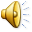 Філософія:
- форма   пізнання   світу,   що   вивчає   найзагальніші 
суттєві  характеристики   і   фундаментальні   принципи   реальності  
 та   пізнання,  буття  людини та її відношення до світу.
Філософія - раціональний (теоретичний) тип світогляду, предметом 
якого є відношення “людина — світ”.
Філософія — наука про абстрактні якісні характеристики сущого.
Джерела виникнення філософії
­ Розвинений людський досвід.
­ Розвинена міфологія.
­ Високий рівень розвитку писемності та мистецтва.
­ Розвиток теоретичного знання (тобто знання не для практичного
застосування, а знання загального).
Формування доказового способу  обгрунтування знання.
Причини виникнення філософії
Розділення   розумової   та   фізичної   праці,  мож-ливість вільного  висловлення власної думки.
2) Виокремлення міст, становлення держави, 
розвиток торгівлі.
3) Слабкий вплив релігії.
4)  Криза міфологічної свідомості, критика
традиційного укладу життя, прагнення до інновацій.
Філософія :
- це спосіб побудування в свідомості людини картин, що фіксують його положення в світі і визначають  можливості й напрями  його активності, межі самореалізації  „Я”, сенс та  перспективи його життя.
ФУНКЦІЇ	ФІЛОСОФІЇ:СвітогляднаВиховна - сприяє посиленню прагнення людини до самовдосконалення, творчого підходу до життя.ПізнавальнаМетодологічнаПрактично-діяльнаСоціально-адаптивнаКритична –  проявляється в опозиції філософії до емпіричної дійсності, до світу повсякденної реальності, руйнуванні звичних стереотипів та забобонів, пошуку шляхів до більш вдосконаленого, людяного світу.
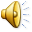 Риси філософського мислення
гранично широкий рівень узагальнення, що виходять на межу буття і небуття;
постає формою людського самоусвідомлення, мисленням під кутом зору людини, її інтересів та життєвого вибору;
окреслює дійсність не лише такою, якою вона є, але й такою, якою має бути;
філософське мислення постає внутрішньо пов'язаним, логічно послідовним, аргументованим та обґрунтованим;
прагне поставити і розв'язати граничні, абсолютні проблеми людського буття.
Предмет філософського знання – відношення  “людина — світ”,  суб'єктивна і об'єктивна реальність.
Науковість   філософського   знання. 
 	Існують   певні   проблеми   щодо  визнання  філософського знання науковим. З одного боку, воно не дає конкретних результатів і не може бути 
перевірене на практиці, як знання, отримане в результаті розвитку конкретних 
наук.   З   іншого   боку,     філософське знання    раціонально   впорядковане,   
систематичне   та обгрунтоване, що відповідає науковим стандартам. 
Така проблема виникає тому,  що  філософське знання  завжди містить  оціночну складову ( що відбиває інтереси та уподобання того чи іншого соціального суб’єкта) та має дуже високий рівень абстрактності, не характерний для конкретних  наук. 
Філософські знання мають  найбільш  високий рівень  узагальнення, на якому 
виокремлюються спільні риси, ознаки, зв’язки, відношення речей і процесів.
Філософське   знання   виражається   у   категоріях  —   найбільш   загальних 
поняттях, що узагальнюють  суттєві характеристики явищ, процесів, відношень 
(буття, матерія, благо, знання тощо). Філософські категорії застосовуються у всіх 
сферах знання, на відміну від термінів конкретних наук.
Основні категоріальні структури сучасної філософії – світ,універсум,людина
Філософські погляди на світ розмаїті і не схожі між собою. Для них характерний ІНТЕЛЕКТУАЛІЗМ і постійний сумнів у власних твердженнях, критичність, незаспо-кійливість і динамічність думки.
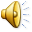 Структура філософії
1.Онтологія – вчення про сутність буття.
2. Гносеологія – теорія пізнання.
3. Аксіологія – теорія цінностей
4. Антропологія - вчення про людину
4. Історія філософії	
5. Соціальна філософія - теорія суспільства
6. Етика – наука про  мораль, про принципи належних взаємовідносин між людьми
7. Естетика - наука про прекрасне (і потворне), теорія мистецтва
8. Логіка – наука про закони і форми мислення
9. Теорія розвитку (діалектика, синергетика, метафізика тощо)
Філософія принципово:
- толерантна ( терпимість до іншої точки зору);
- плюралістична ( багато шкіл, течій, напрямків, підходів до вирішення філософських проблем);
- діалогічна (веде діалог, дискусії з опонентами);
- відкрита до новацій.
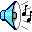 Філософія підкреслює такі основні характеристики сучасного суспільства та культури  як :
кризисність, 
масовизація,
 глобалізація,
 інформатизація, 
багатомірність; 
зіткнення цивілізацій,традицій і постмодерну.
Філософствування
– невід’ємний атрибут людського існування, бо спроби  знаходити „мудрі” технології вирішення нагальних проблем завжди супроводжували людство. 
 
	Навчання мудрості неможливо без щоденних  власних інтелектуальних зусиль  з боку самої людини.  Філософічність буття  людини особливо актуалізується в „пограничних станах”, де втрачаються звичні „декорації” приватного та публічного буття.
Філософія
– це спроба людини і людства осмислити специфіку свого буття та віднайти сенс свого руху, який повинен  бути 
 р о з в и т к  о м  сутнісних сил людини та ш л я х о м  до більшого масштабу свободи та творчості. Потреба в філософії виникає при намаганні знайти нетривіальні шляхи вирішення життєвих проблем, при спробі відірватися від рутини повсякденного, стереотипного,  при бажанні  знайти нові горизонти  свого світобачення і нові  конструктивні рішення „вічних” проблем.
4 питання
ОСНОВНЕ ПИТАННЯ ФІЛОСОФІЇ (ОПФ)- точки зору щодо цієї проблеми:
а) Імануїл Кант (1724-1804)- Німеччина
ОПФ – це питання: 
1.Що я можу знати?
2. Що я повинний робити?
3.На що  я можу сподіватися?
4. Що таке людина?

б) Альберт Камю (1913-1960)- Франція
ОПФ – це питання чи варте життя  бути прожитим ?
( в Україні до війни кожен рік близько 5 тисяч вбивств і 17 тисяч самогубств)
.
в) інші точки зору :
 - ОПФ – це питання про співвідношення матеріального і ідеального. 
Це питання має дві сторони:  - що первинно - матерія чи свідомість?
-Чи пізнаваний світ?
Матеріалізм – напрямок у філософії, що визначає первинним матеріальне, природу
(Демокрит,  Л.Феєрбах, К.Маркс, З.Фрейд)
Ідеалізм – напрямок в філософіїї, що визначає первинним ідеальне. 	Виокремлюють об’єктивний ідеалізм (Пифагор, Платон, Августин, Г.В.Ф.Гегель, А.Шопенгауер)  та суб’єктивний ідеалізм ( Дж.Берклі, І. Кант, І. Фіхте, Д.Юм, Ф.Ніцше, Ж-П. Сартр).
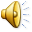